Principal Realities
1
One-fourth of the country’s principals leave their schools each year
50% of new principals quit during their third year in the role
50% of new principals stay beyond three years – less than 30% stay beyond year five               (Churn: The High Cost of Principal Turnover, 2014)
Average principal career – 7 years
How does Missouri stack up?
2
High School		77%		47%		29%


Middle School	77%		49%		28%


Elementary		78%		51%		35%
Reasons for Leaving
3
Workload and extensive managerial tasks that prevent more meaningful instructional leadership efforts
Personal Costs – Long hours, physical and psychological demands
Local and state policy obstacles
Profound isolation on the job
1983 – A Nation at Risk
4
Increased graduation requirements
New instructional practices (reading and math)
Smaller class size
Smaller schools
Increased testing
Greater accountability
New learning standards
Principals are critical to improving struggling schools
5
5
“…there are virtually no documented instances of troubled schools being turned around without intervention by a powerful leader. Many other factors may contribute to such turnarounds, but leadership is the catalyst.”
-- How Leadership Influences Student Learning, 
Kenneth Leithwood, et al, 
University of Minnesota, 
University of Toronto, 2004
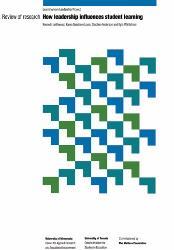 Principal Learning Effects
6
“25% of student learning outcomes are attributable to principal activities.” (Marzano, 2005)
“Highly effective principals can raise the achievement of typical students in their school by between two and seven months in a single school year.” (Branch, Hanushek, and Rivkin, 2008)
“Principals are multipliers of effective teaching.” (Paul Manna, The Wallace Foundation, 2015)
Good principals attract and retain a high quality teaching staff
Principals are key to student learning
7
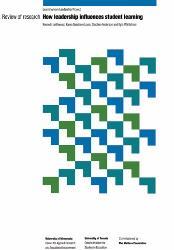 Principals are “second only to classroom instruction among all school-related factors that contribute to what students learn at school.”

-- How Leadership Influences Student Learning, 
Kenneth Leithwood, et al, 
University of Minnesota, 
University of Toronto, 2004
How important is an effective principal to student success?
8
Pick the right school leader and great teachers will come and stay. Pick the wrong one and, over time, good teachers leave, mediocre ones stay, and the school gradually, or not so gradually, declines. Reversing the impact of a poor principal can take years. (Mitgang, 2008)
Competence and Persistence
9
“While highly effective principals create significant changes each year, it takes an average of five years to put a mobilizing vision in place, improve teaching staff, and fully implement policies and practices that positively impact the school’s performance.”  (Churn: The High Cost of Principal Turnover, 2014)

ESSA – A focus on recruiting, training, and retaining effective teachers and leaders
Retaining Effective Principals
10
Ongoing Professional Development
Meaningful Network Opportunities
One-to-one Support (Beyond first two years)
Restructure Roles and Policies
MLDS – Intentional Capacity Building
11
Aspiring
Emerging
Developing
Transformational
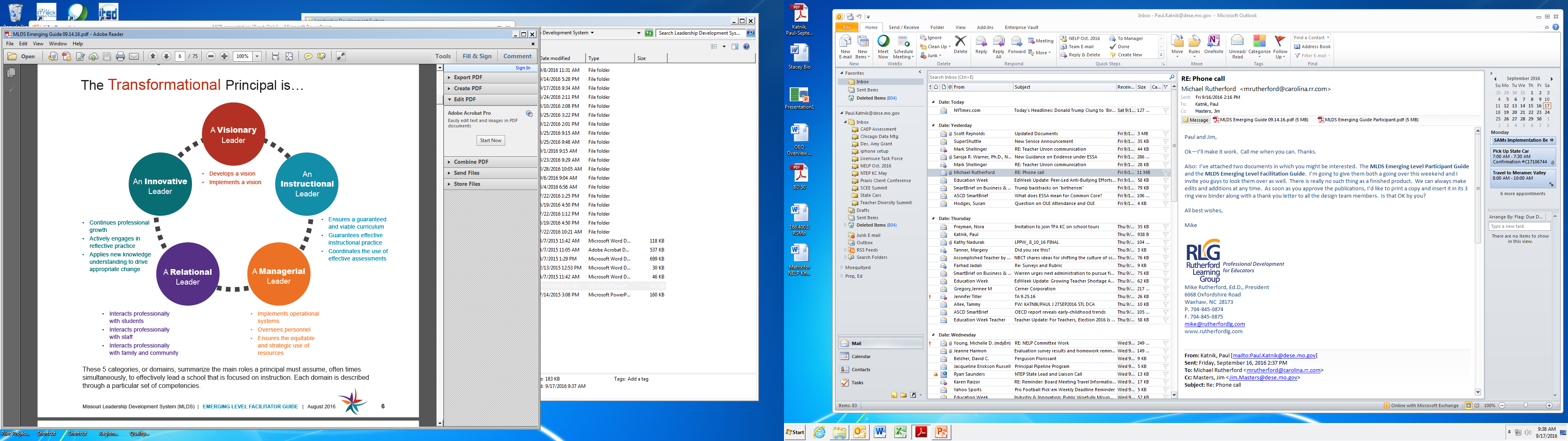 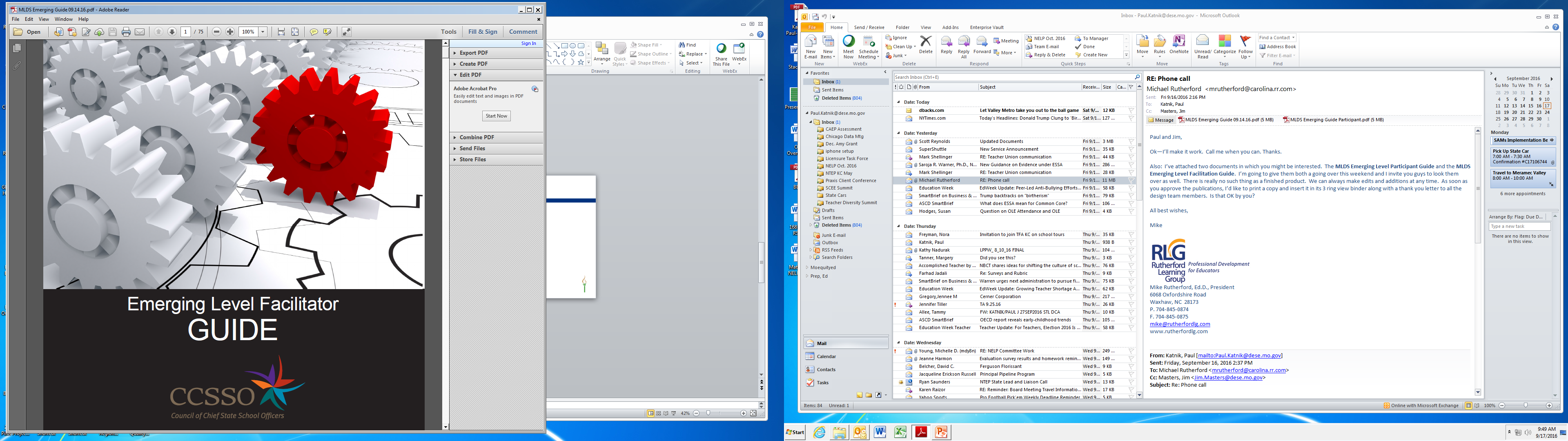 Emerging Level Learning Experiences
14
Critical Firsts
Recognizing and Developing Excellent Instruction
Understanding Self and Others
A Primer on Decision Making
Reading and Shaping School Culture
Making Time for Instructional Leadership
Developing Level Learning Experiences
16
Critical Firsts
Recognizing and Developing Excellent Instruction
Understanding Self and Others
A Primer on Decision Making
Reading and Shaping School Culture
Making Time for Instructional Leadership
Designing and Leading Change
Communications and Influencing Skills
Human Resource Leadership
Capacity Building Requires Collaboration
17
Professional Associations
MAESP, MOASSP, MASA
National Organizations
CCSSO
The Wallace Foundation
Administrative Preparation Programs 
Missouri Professional Development Practitioners
Nationally Recognized Consultants